Connected 4 Health
Terapia cu exerciții fizice în tratarea TA – principiul FITTSanja Mazić, Danka Sinadinović, Stevan Mijomanović, Irena Aleksić-Hajduković
Proiectul numărul: 2021-1-RO01- KA220-HED-38B739A3
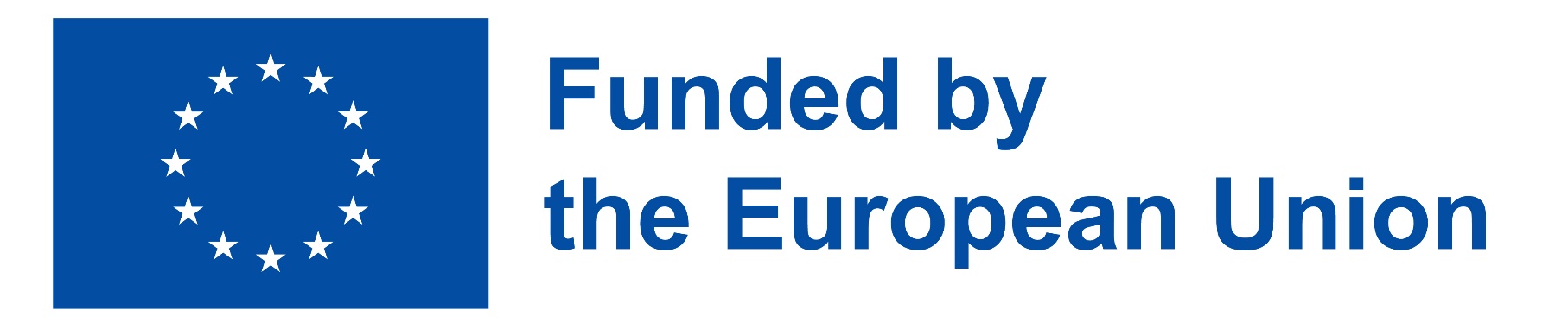 Sprijinul Comisiei Europene pentru realizarea acestei prezentări nu constituie aprobarea conținutului, care reflectă exclusiv punctul de vedere al autorilor, iar Comisia nu poate fi considerată responsabilă pentru modul în care ar putea fi folosite informațiile incluse mai jos.
2
Tulburare de alimentație: Definiție
Tulburarea de alimentație este o afecțiune de sănătate mintală în care se folosește controlul asupra consumului alimentelor pentru a face față sentimentelor și altor situații.

Comportamentele alimentare nesănătoase pot include mâncatul prea mult sau prea puțin, precum și griji excesive cu privire la greutatea sau forma corpului.
https://www.nhs.uk/mental-health/feelings-symptoms-behaviours/behaviours/eating-disorders/overview/?fbclid=IwAR3cZEsZoVZmOSmXspI2OFJC5XADheSK2n81dqskzMBZPGC2BRxlKekcM80
3
Tulburări de alimentație
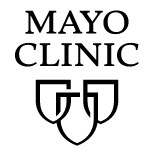 Anorexia nervosa [AN] 
Bulimia nervosa [BN] 
Alimentația compulsivă
Tulburarea de ruminare
Tulburarea de alimentație prin evitare/restricție a consumului de alimente
4
Anorexia nervosa
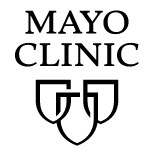 Anorexia nervoasă - adesea numită pur și simplu anorexie - este o tulburare alimentară care poate pune viața în pericol, caracterizată printr-o greutate corporală anormal de scăzută, frică intensă de creșterea în greutate și o percepție distorsionată a greutății sau formei corpului. Persoanele cu anorexie fac eforturi extreme pentru a-și controla greutatea și forma corpului, ceea ce adesea interferează semnificativ cu sănătatea și activitățile lor de zi cu zi.
Persoanele care suferă de anorexie își limitează exagerat de mult numărul de calorii sau folosesc alte metode pentru a pierde în greutate, cum ar fi exercițiile fizice excesive, utilizarea laxativelor sau a altor suplimente pentru digestie sau inducerea vomitării după servirea mesei. Eforturile de a-și reduce greutatea, chiar și atunci când sunt subponderale, pot provoca probleme grave de sănătate, uneori până la înfometarea care duce la moarte.
https://www.deanfreedlandermd.com/eating-disorders?fbclid=IwAR0wkSAJMVHkMeWfRmhM7i5M1L9qljKxnU4Myf9779nDdsuXP2Oui05Ntk0
5
Bulimia nervosa
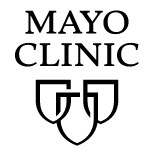 Bulimia nervoasă – numită în mod obișnuit bulimia – este o tulburare de alimentație gravă, care poate pune viața în pericol. Persoanele care suferă de bulimie au episoade de mâncat în exces, urmate de vomitare, mecanism care determină senzația de lipsă de control asupra alimentației. Mulți oameni cu bulimie evită, de asemenea, să mănânce în timpul zilei, ceea ce duce adesea la excese alimentare și, apoi, la vomitare autoindusă.
În timpul acestor episoade, de obicei mănâncă o cantitate mare de alimente într-un timp scurt și apoi încearcă să scape de caloriile suplimentare într-un mod nesănătos. Din cauza vinovăției, a rușinii și a unei frici intense de creștere în greutate, aceste persoane își provoacă vomitare, fac prea multe exerciții fizice sau folosesc alte metode, cum ar fi laxativele, pentru a scăpa de calorii.
https://www.deanfreedlandermd.com/eating-disorders?fbclid=IwAR0wkSAJMVHkMeWfRmhM7i5M1L9qljKxnU4Myf9779nDdsuXP2Oui05Ntk0
6
Bulimia nervosa
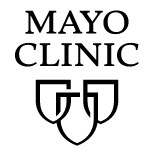 Dacă aveți bulimie, probabil că sunteți preocupat de greutatea și forma corpului dvs. și s-ar putea să vă judecați prea aspru pentru defectele pe care le percepeți. Este posibil să aveți o greutate normală sau doar puțin supraponderală.
https://www.deanfreedlandermd.com/eating-disorders?fbclid=IwAR0wkSAJMVHkMeWfRmhM7i5M1L9qljKxnU4Myf9779nDdsuXP2Oui05Ntk0
7
Alimentația excesivă, compulsivă
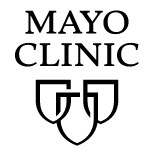 Dacă aveți o tulburare de alimentație excesivă, mâncați în mod regulat prea multă mâncare (binge) și simțiți o lipsă de control asupra alimentației dvs. Este posibil să mâncați repede sau mai multe alimente decât ați dori, chiar și atunci când nu vă e foame, și puteți continua să mâncați chiar și mult timp după ce aveți o senzație incomodă de sațietate.
După un astfel de exces, s-ar putea să vă simțiți vinovat, dezgustat sau rușinat de comportamentul dvs și de cantitatea de mâncare consumată. Dar nu încercați să compensați acest comportament prin exerciții excesive sau vomă autoindusă, așa cum ar putea face cineva cu bulimie sau anorexie. S-ar putea ca, din cauza rușinii, să mâncați pe ascuns.
Un astfel de episod de mâncat excesiv are loc, de obicei, cel puțin o dată pe săptămână. Este posibil să aveți o greutate normală, supraponderală sau obeză.
https://www.deanfreedlandermd.com/eating-disorders?fbclid=IwAR0wkSAJMVHkMeWfRmhM7i5M1L9qljKxnU4Myf9779nDdsuXP2Oui05Ntk0
8
Alimentația excesivă, compulsivă
În acest grup de pacienți există procente mai mari de indivizi supraponderali sau obezi și, de obicei, acești indivizi au un stil de viață sedentar.

https://www.deanfreedlandermd.com/eating-disorders?fbclid=IwAR0wkSAJMVHkMeWfRmhM7i5M1L9qljKxnU4Myf9779nDdsuXP2Oui05Ntk0
9
Tulburarea de ruminare
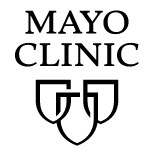 Tulburarea de ruminare presupune că se regurgitează în mod repetat și persistent alimente după masă, dar dacest lucru nu se datorează vreunei afecțiuni medicale sau tulburări de alimentație, cum ar fi anorexia, bulimia sau tulburarea de alimentație excesivă. Mâncarea revine în gură fără greață sau senzație de sufocare, iar regurgitarea ar putea fi neintenționată. Uneori, alimentele regurgitate sunt remestecate și reînghițite sau scuipate.
Tulburarea poate duce la subnutriție dacă mâncarea este scuipată sau dacă persoana mănâncă semnificativ mai puțin pentru a preveni astfel de comportament. Apariția tulburării de ruminare poate fi mai frecventă în copilărie sau la persoanele cu dizabilități intelectuale.
https://www.deanfreedlandermd.com/eating-disorders?fbclid=IwAR0wkSAJMVHkMeWfRmhM7i5M1L9qljKxnU4Myf9779nDdsuXP2Oui05Ntk0
10
Tulburare de alimentație prin evitare/restricție a consumului de alimente
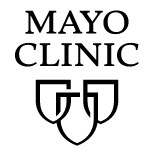 Această tulburare se caracterizează prin nerespectarea cerințelor minime zilnice de nutriție din cauza lipsei interesului sau dorinței de a mînca; se evită alimentele cu anumite caracteristici, precum culoarea, textura, mirosul sau gustul; sau apare grija pentru consecințele mâncatului, cum ar fi frica de a se îneca cu mâncare. Mâncarea nu este evitată din cauza fricii de a crește în greutate.

Tulburarea poate duce la pierderea semnificativă în greutate sau dificultăți de creștere în greutate în copilărie, precum și carențe nutriționale care pot cauza probleme de sănătate.
https://www.deanfreedlandermd.com/eating-disorders?fbclid=IwAR0wkSAJMVHkMeWfRmhM7i5M1L9qljKxnU4Myf9779nDdsuXP2Oui05Ntk0
11
Risc pentru sănătate
Tulburările de alimentație pot afecta inima, sistemul digestiv, oasele, dinții și gura și pot cauza alte boli.

Complicații: Depresie și anxietate, gânduri sau comportament suicidar, probleme de creștere și dezvoltare, probleme de socializare și relaționare, tulburări legate de consumul de substanțe, probleme la muncă și școală, moarte
https://www.deanfreedlandermd.com/eating-disorders?fbclid=IwAR0wkSAJMVHkMeWfRmhM7i5M1L9qljKxnU4Myf9779nDdsuXP2Oui05Ntk0
12
Epidemiologie
Oricine poate dezvolta o tulburare de alimentație, dar cei mai afectați sunt adolescenții între 13 și 17 ani.
https://www.nhs.uk/mental-health/feelings-symptoms-behaviours/behaviours/eating-disorders/overview/?fbclid=IwAR3cZEsZoVZmOSmXspI2OFJC5XADheSK2n81dqskzMBZPGC2BRxlKekcM80
AN afectează aprox 0.5% de tinere din țările occidentale 
BN afectează aprox 2% de tinere din țările occidentale 
Prevalența tulburărilor la bărbați este de aproximativ o zecime din cea a femeilor
Hsu, L.G. ,1996
13
Atenție
De obicei, pacienții sunt subponderali.
Fiți atenți la obiceiurile de alimentație și la convingerile care pot semnala un comportament nesănătos, precum și la presiunea colegilor, care poate declanșa tulburări de alimentație. 
Semnelecare pot indica o tulburare de alimentație includ și exerciții fizice excesive.
https://www.deanfreedlandermd.com/eating-disorders?fbclid=IwAR0wkSAJMVHkMeWfRmhM7i5M1L9qljKxnU4Myf9779nDdsuXP2Oui05Ntk0
14
Tratament
Planurile de tratament pentru tulburările de alimentație sunt adaptate în mod specific fiecărei persoane și pot include o combinație de mai multe terapii:
Consiliere nutrițională
Psihoterapie
Medicație
https://www.healthline.com/nutrition/common-eating-disorders?fbclid=IwAR3nu2RVjMwC02h8gOXVcjmaUyWYZT6BIZSGeIEp6lFGOFS_MLb5jd6KHeE#do-you-have-one

Urmând un tratament adecvat, majoritatea persoanelor se pot vindeca de o tulburare de alimentație.
https://www.nhs.uk/mental-health/feelings-symptoms-behaviours/behaviours/eating-disorders/overview/?fbclid=IwAR3cZEsZoVZmOSmXspI2OFJC5XADheSK2n81dqskzMBZPGC2BRxlKekcM80
15
Terapia cu exerciții în tratarea TA
Deși exercițiile fizice reprezintă o metodă eficientă pentru ameliorarea multor probleme de sănătate emoțională, au fost adesea trecute cu vederea ca potențial adjuvant în tratamentul TA. 		       (Cook et al., 2016)
Intervențiile care încorporează exerciții fizice monitorizate îndeaproape și însoțite de regim nutrițional pot fi sănătoase pentru persoanele cu TA. 
(Quesnel et al., 2020)
Pe baza unui studiu calitativ al opiniilor experților, Quesnel și colab. 2020 oferă recomandări specifice pentru terapia cu exerciții fizice în tratarea TA, urmând principiul FITT.
16
Tratament
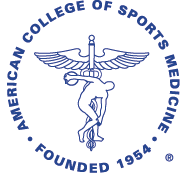 F Frecvență
I Intensitate
T Timp 	
T Tip
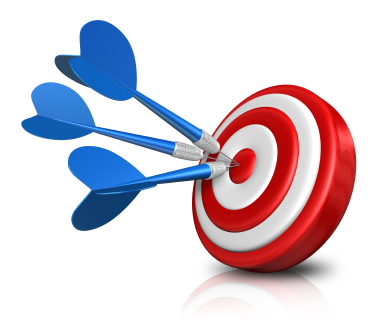 17
Frecvența
Terapia cu exerciții fizice poate începe cu o singură ședință pe săptămână și poate progresa până la 5-6 zile (ședințe) pe săptămână
Monitorizare medicală (de exemplu, electroliți)
18
Intensitate
Se stabilește individual, după cum se simte fiecare
Treptat, de la scăzută (adică să poată continua o conversație) la medie (adică atunci când respiră mai greu)
Exerciții de rezistență – intensitatea trebuie să fie îndeajuns de ridicată pentru a-i ajuta să-și refacă masa musculară
19
Timp
Protocol gradat
Începeți cu 10 min, apoi 20 min, și 30min
Creșteți treptat intensitatea activităților
20
Tip
Începeți cu exerciții de flexibilitate, de exemplu întinderi
Includeți antrenament de rezistență- cel mai important tip de activitate fizică este antrenamentul de forță sau de rezistență 
Fiți precauți cu antrenamentul cardiovascular – se poate exagera. Alegeți drumeții și jocuri care au loc într-un cadru de grup.
21
Monitorizare
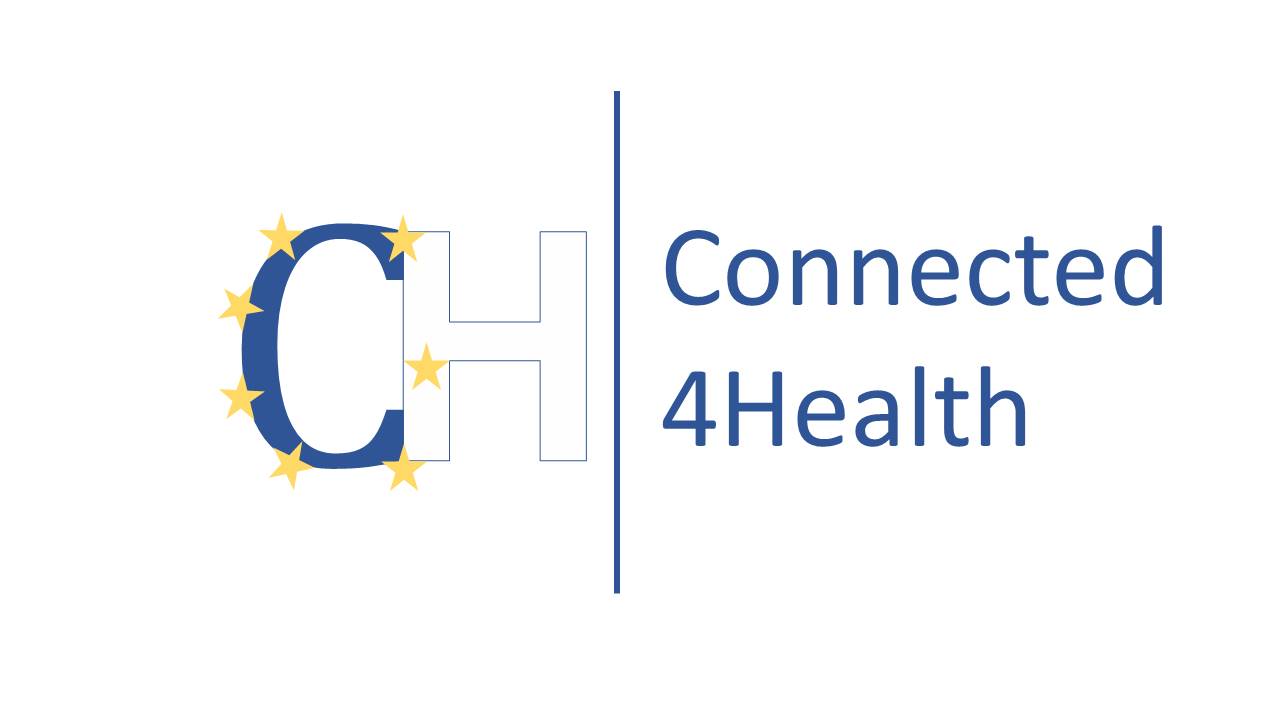 Monitorizați-vă tot timpul pacienții.
22
Bibliografie
Cook BJ, Wonderlich SA, Mitchell JE, Thompson R, Sherman R, McCallum K. Exercise in Eating Disorders Treatment: Systematic Review and Proposal of Guidelines. Med Sci Sports Exerc. 2016 Jul;48(7):1408-14. doi: 10.1249/MSS.0000000000000912.
Hsu, L. G. (1996). Epidemiology of the eating disorders. Psychiatric Clinics of North America, 19(4), 681-700.
Quesnel, D. A., Cook, B., & Caperchione, C. (2020). Guiding principles to inform future exercise protocols for eating disorder treatment. The Health & Fitness Journal of Canada, 13(2), 3-15.
American College of Sports Medicine https://www.acsm.org/ 
Dean Freedlander MD https://www.deanfreedlandermd.com/eating-disorders?fbclid=IwAR0wkSAJMVHkMeWfRmhM7i5M1L9qljKxnU4Myf9779nDdsuXP2Oui05Ntk0
Mayo Clinic https://www.mayoclinic.org/diseases-conditions/eating-disorders/symptoms-causes/syc-20353603
Healthline https://www.healthline.com/nutrition/common-eating-disorders?fbclid=IwAR3nu2RVjMwC02h8gOXVcjmaUyWYZT6BIZSGeIEp6lFGOFS_MLb5jd6KHeE#causes
NHS https://www.nhs.uk/mental-health/feelings-symptoms-behaviours/behaviours/eating-disorders/overview/?fbclid=IwAR3cZEsZoVZmOSmXspI2OFJC5XADheSK2n81dqskzMBZPGC2BRxlKekcM80
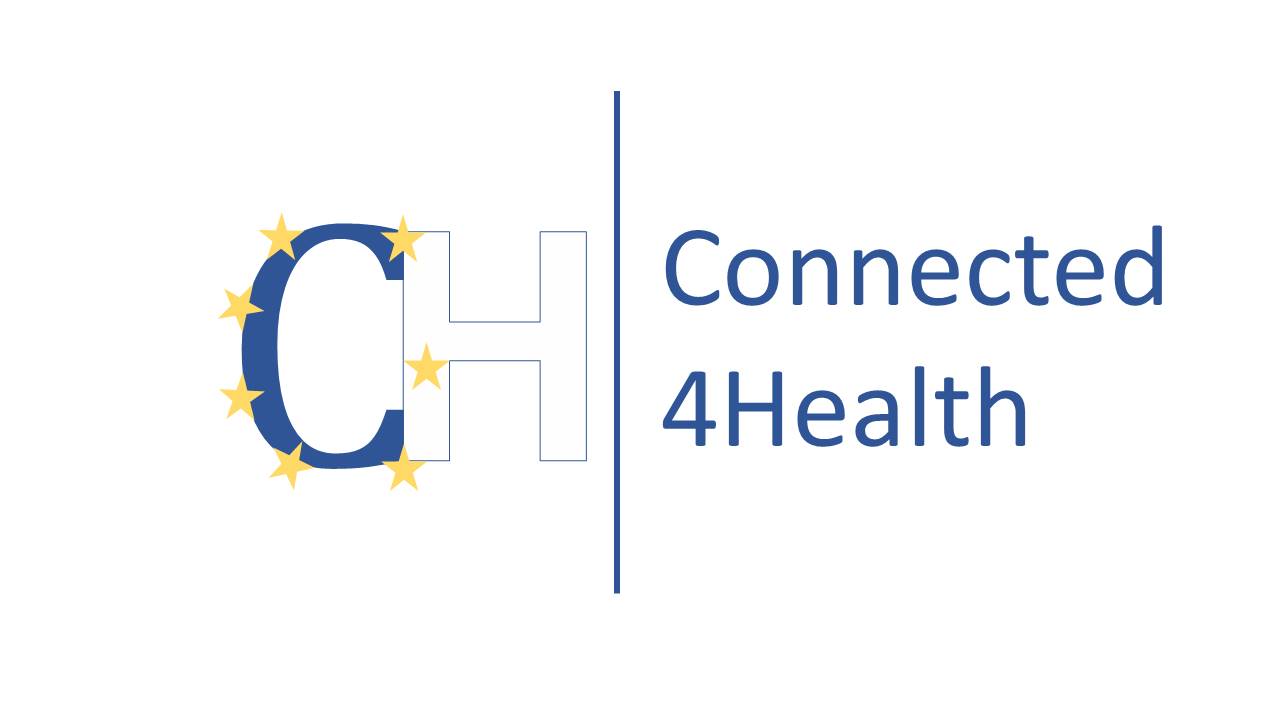 23